ПЕРМСКИЙ КРАЙ – ПРЕДВАРИТЕЛЬНЫЕ ИТОГИ 2013 ГОДА
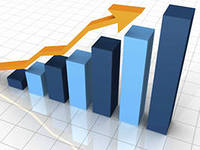 ИНДЕКС ПРОМЫШЛЕННОГО ПРОИЗВОДСТВА(январь-декабрь 2013 года; предварительные данные;в сопоставимых ценах в % к предыдущему году)
ИНДЕКСЫ ПРОИЗВОДСТВА ПРОДУКЦИИ СЕЛЬСКОГО ХОЗЯЙСТВА (в хозяйствах всех категорий; предварительные данные;январь-декабрь 2013 года; в сопоставимых ценах  в % к предыдущему году)
ВВОД В ДЕЙСТВИЕ ЖИЛЫХ ДОМОВ в ПФО(январь-декабрь 2013  года; тыс.кв.м.)
ИНДИКАТОРЫ УРОВНЯ ЖИЗНИ НАСЕЛЕНИЯ(рублей)
2013 год - предварительные итоги, носят оценочный характер
ИНДЕКС ПОТРЕБИТЕЛЬСКИХ ЦЕН(декабрь 2013 года в процентах к декабрю 2012 года)
ЧИСЛО РОДИВШИХСЯ, УМЕРШИХ(январь-декабрь 2013 года; предварительные данные; человек)
ФЕДЕРАЛЬНОЕ СТАТИСТИЧЕСКОЕ НАБЛЮДЕНИЕ «СОЦИАЛЬНО-ДЕМОГРАФИЧЕСКОЕ ОБСЛЕДОВАНИЕ 2015 ГОДА -МИКРОПЕРЕПИСЬ НАСЕЛЕНИЯ»
ДАТА ПРОВЕДЕНИЯ ПЕРЕПИСИ
ПЕРИОД ПРОВЕДЕНИЯ ПЕРЕПИСИ
1-31 октября 2015 года
0 часов 1 октября 2015 года
РФ - 2,8 млн. чел.
Охват 2% частных домохозяйств
Пермский край
47 тыс. чел.
Исходя из итогов ВПН 2010 в обследовании  примет  участие:
МЕТОДЫ ПРОВЕДЕНИЯ ОБСЛЕДОВАНИЯ
обход жилых помещений, опрос населения,  заполнение анкет  с использованием портативных планшетных компьютеров
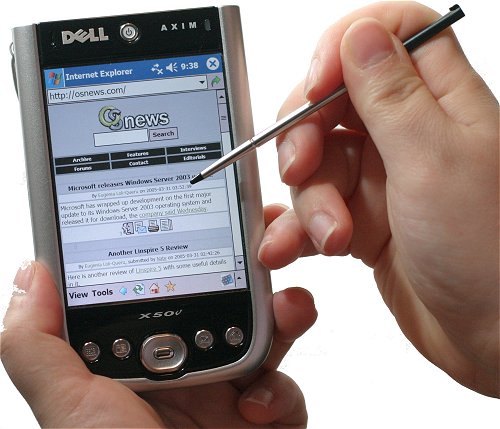 обход жилых помещений, опрос населения,  заполнение машиночитаемых анкет
использование сети Интернет
ОСНОВНЫЕ НАПРАВЛЕНИЯ ПРОГРАММЫ МИКРОПЕРЕПИСИ НАСЕЛЕНИЯ 2015 года
возрастно-половой состав населения
уровень образования
источники средств к существованию
экономическая активность и занятость
состояние в браке
рождаемость
репродуктивные планы
оценка состояния здоровья
миграция
гражданство
состав домохозяйств и семейных ячеек
Система федеральных статистических наблюдений по социально-демографическим проблемам
УСЛОВИЯ ПРОЖИВАНИЯ И ОБРАЗ ЖИЗНИ НАСЕЛЕНИЯ
ИСПОЛЬЗОВАНИЕ  СУТОЧНОГО ФОНДА  ВРЕМЕНИ НАСЕЛЕНИЕМ

 2014 г. – 10 тыс. домохозяйств,с 2019 г. 1 РАЗ в 5 ЛЕТ – 45 тыс. домохозяйств
ПОВЕДЕНЧЕСКИЕ ФАКТОРЫ ВЛИЯЮЩИЕ НА СОСТОЯНИЕ ЗДОРОВЬЯ НАСЕЛЕНИЯ 
с 2013 г. 1 РАЗ в 5 ЛЕТ – 15 тыс. домохозяйств
РАЦИОН ПИТАНИЯ НАСЕЛЕНИЯ
с 2013 г. 1 РАЗ в 5 ЛЕТ – 45 тыс. домохозяйств
УСЛОВИЯ ЖИЗНИ НАСЕЛЕНИЯ 
 

2011 г. – 10 тыс. 
домохозяйств,
c 2014 г. 1 РАЗ В 2 ГОДА – 60 тыс. домохозяйств
РЕПРОДУКТИВНЫЕ ПЛАНЫ НАСЕЛЕНИЯ

 
2012 г. – 10 тыс. 
домохозяйств,с 2017 г.  1 РАЗ в 5 ЛЕТ – 15 тыс. домохозяйств
ИНТЕГРАЦИОННЫЕ ПРОЦЕССЫНА РЫНКЕ ТРУДА
ДОХОДЫ  НАСЕЛЕНИЯ И УЧАСТИЕ В СОЦИАЛЬНЫХ ПРОГРАММАХ 
в 2012 г. – 10 тыс. домохозяйств, ЕЖЕГОДНО с 2014 г. – 45 тыс. домохозяйств,с 2017 г. 1 РАЗ В 5 ЛЕТ – 160 тыс. домохозяйств
ТРУДОУСТРОЙСТВО ВЫПУСКНИКОВ УЧРЕЖДЕНИЙ ПРОФЕССИОНАЛЬНОГО ОБРАЗОВАНИЯс 2016 г.1 РАЗ в 5 ЛЕТ –
100 тыс. домохозяйств,
УЧАСТИЕ НАСЕЛЕНИЯ В НЕПРЕРЫВНОМ ОБРАЗОВАНИИ
с 2015 г.1 РАЗ в 5 ЛЕТ –
100 тыс. домохозяйств
ИСПОЛЬЗОВАНИЕ ТРУДА МИГРАНТОВ

с 2014 г.  1 РАЗ в 5 ЛЕТ –  100 тыс. домохозяйств
КАЧЕСТВО И ДОСТУПНОСТЬ СОЦИАЛЬНЫХ УСЛУГ 
2013 г. – 10 тыс. домохозяйств,с 2015 г.  1 РАЗ в 2 ГОДА – 48 тыс.  домохозяйств
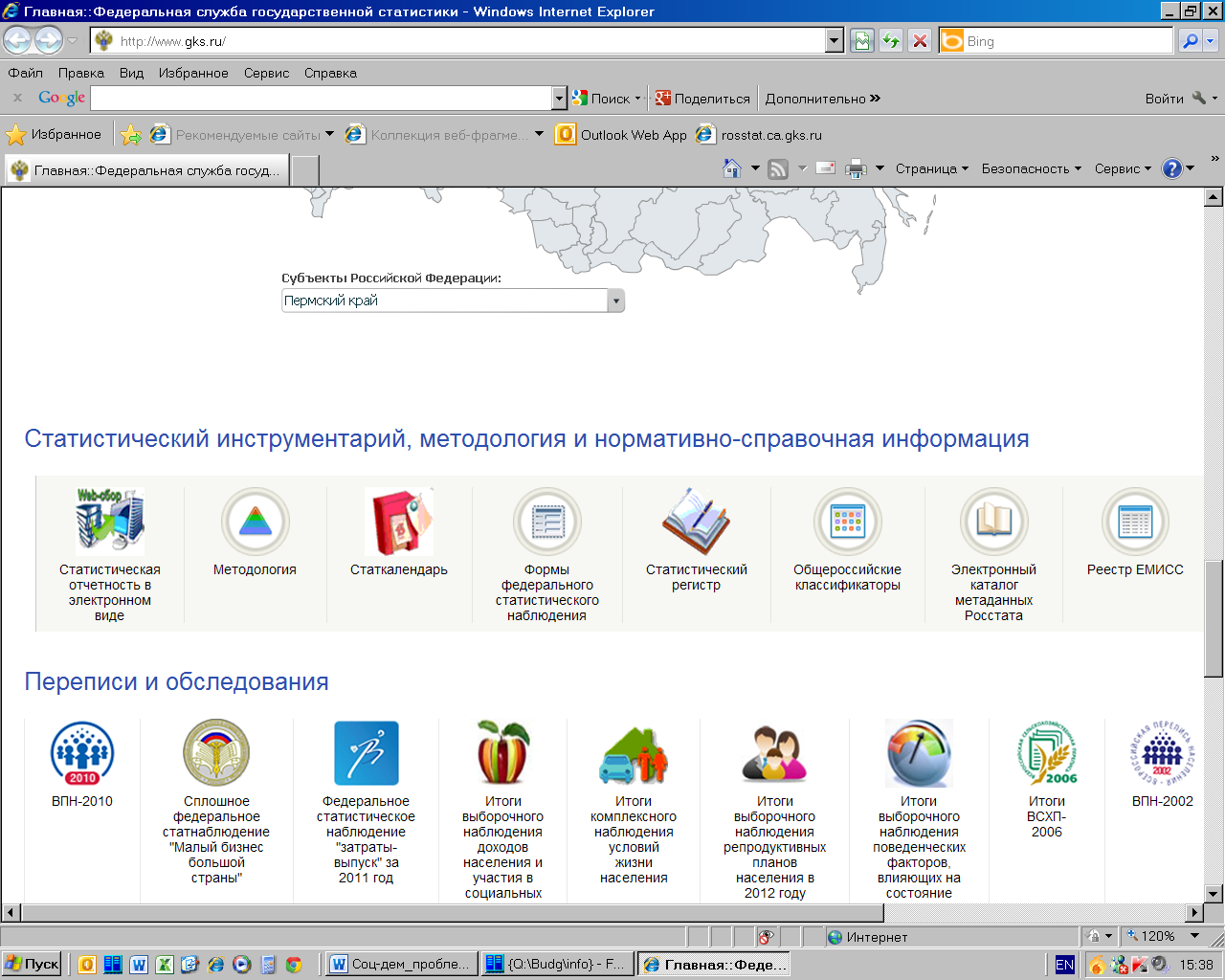 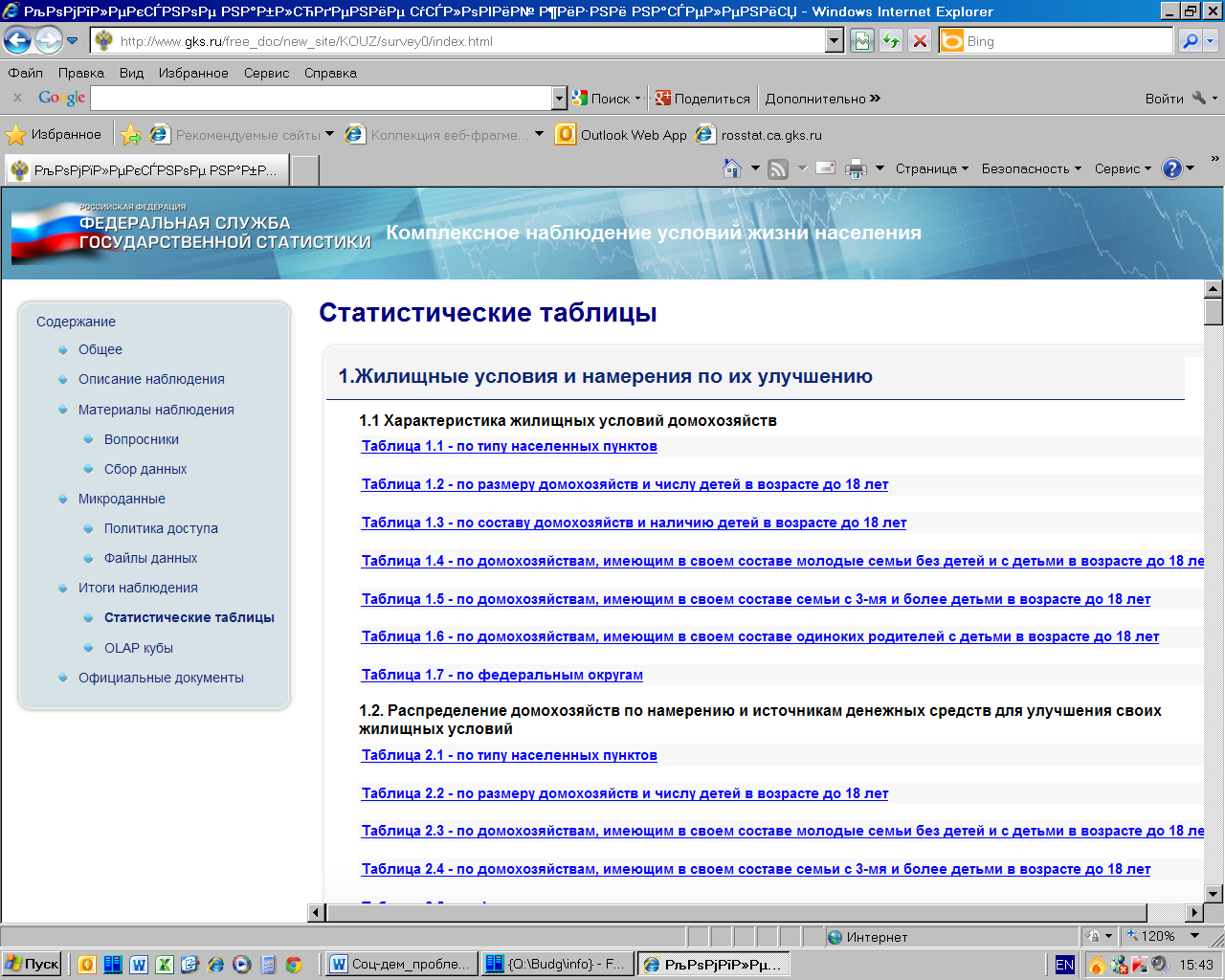 Основные этапы организации статистического наблюдения за потребительскими ценами
Отбор населенных пунктов, в которых организуется наблюдение за потребительскими ценами на товары и услуги

Основные критерии отбора:
От 2 до 4 городов в субъекте
Расположение в разных частях города
В городах должны присутствовать все товары и услуги, отобранные для наблюдения 
Численность городского населения в отобранных для наблюдения городах должна составлять не менее 35 % городского населения субъекта
В России в мониторинг цен и тарифов включены:

83 субъекта РФ
271 город
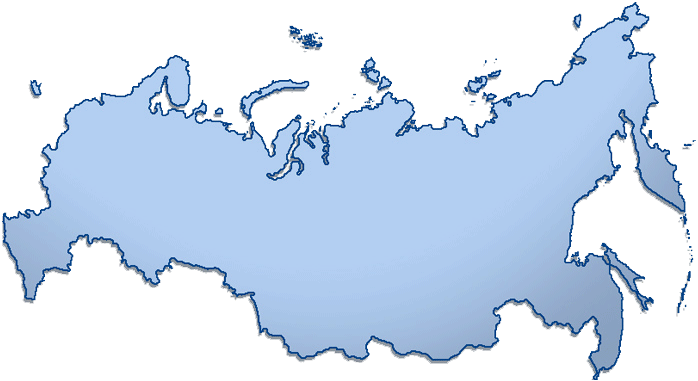 В Пермском крае в мониторинг цен и тарифов включены города:
 Пермь
 Березники
 Чайковский
   Кудымкар
Набор товаров и услуг состоит из трёх крупных групп:
 Продовольственные товары 
 Непродовольственные товары
 Услуги населению
В 2013году  по городу Перми в наблюдение включено 537 товаров и услуг. В других городах края, включённых в мониторинг цен, наблюдение за ценами и тарифами ведётся по сокращенному перечню товаров и услуг.
Непродовольственные товары
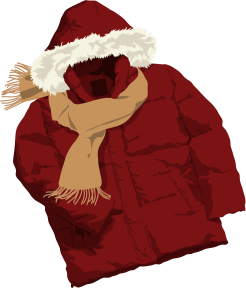 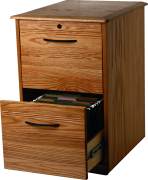 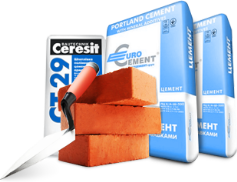 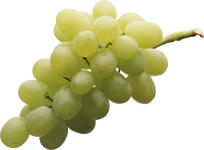 292
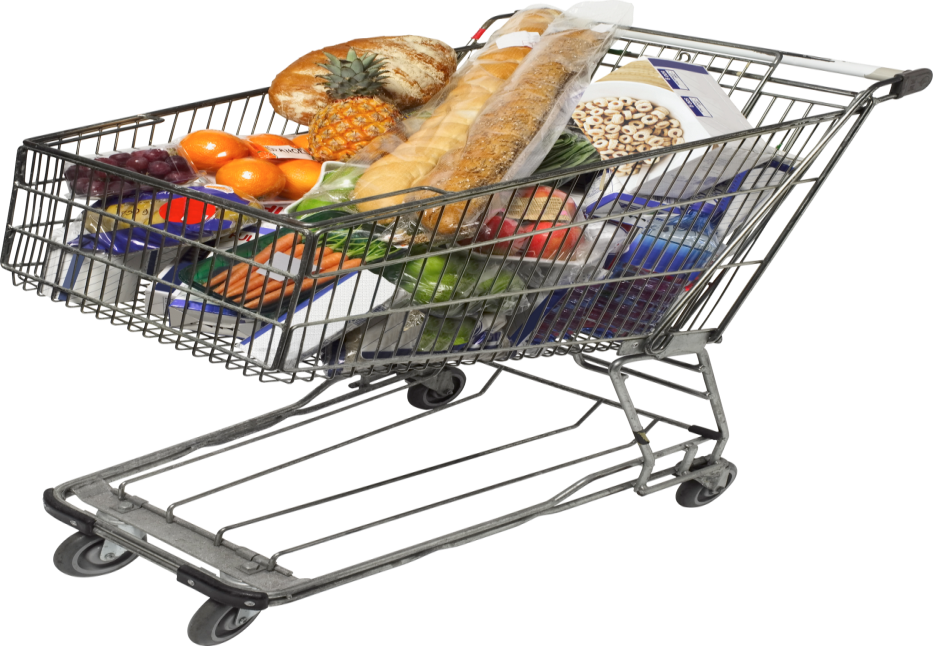 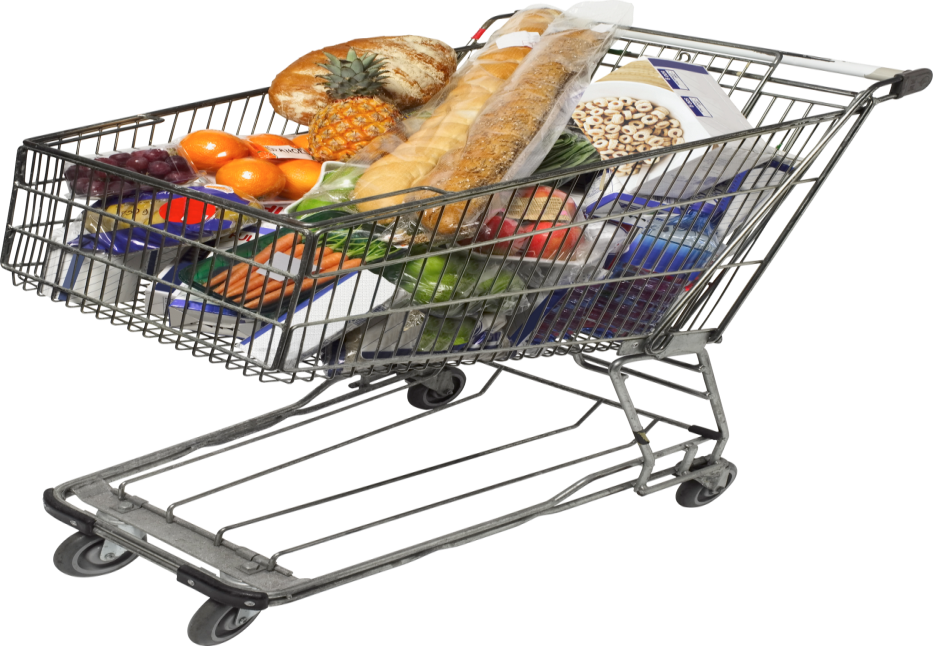 Продовольственные товары
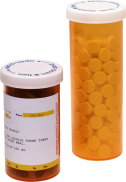 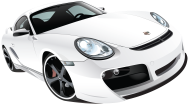 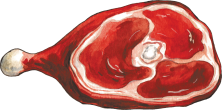 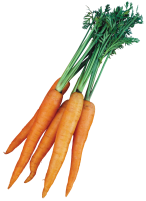 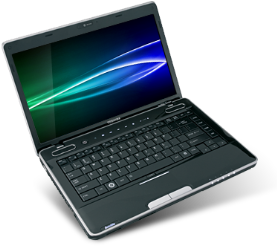 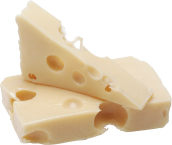 128
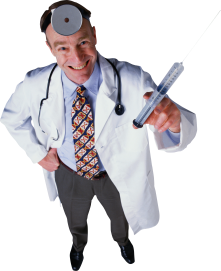 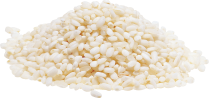 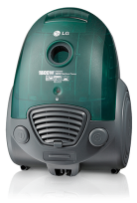 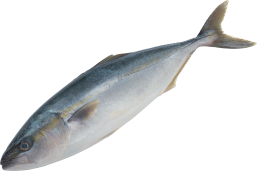 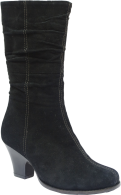 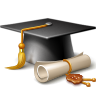 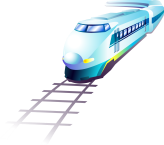 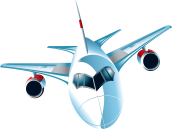 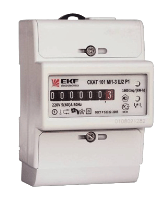 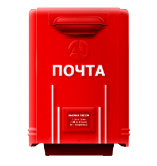 Услуги
117
19
Индекс потребительских цен в январе 2014 года
(процентов)